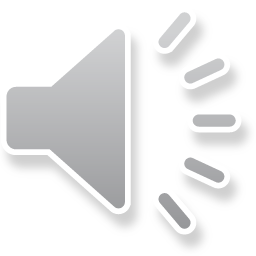 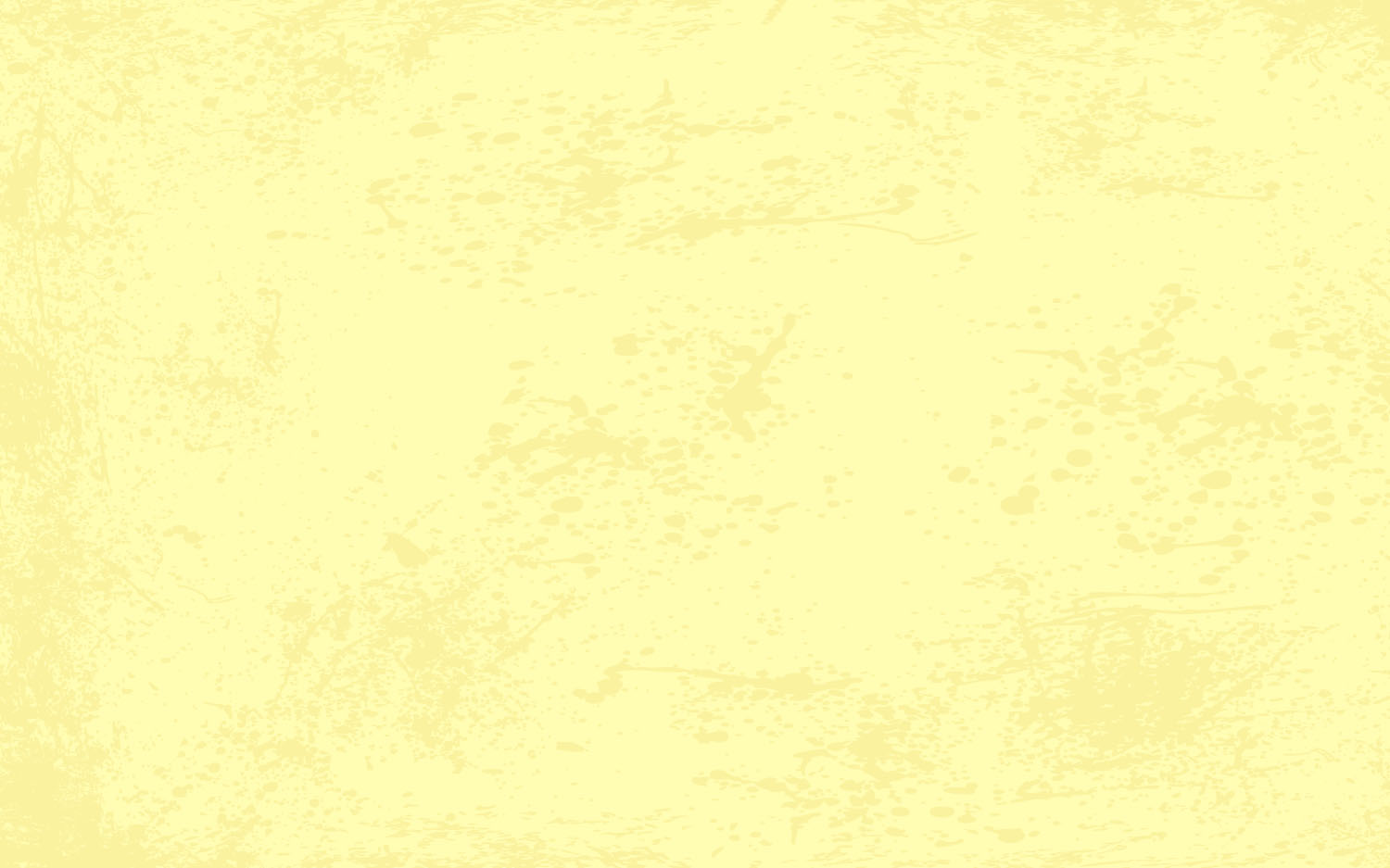 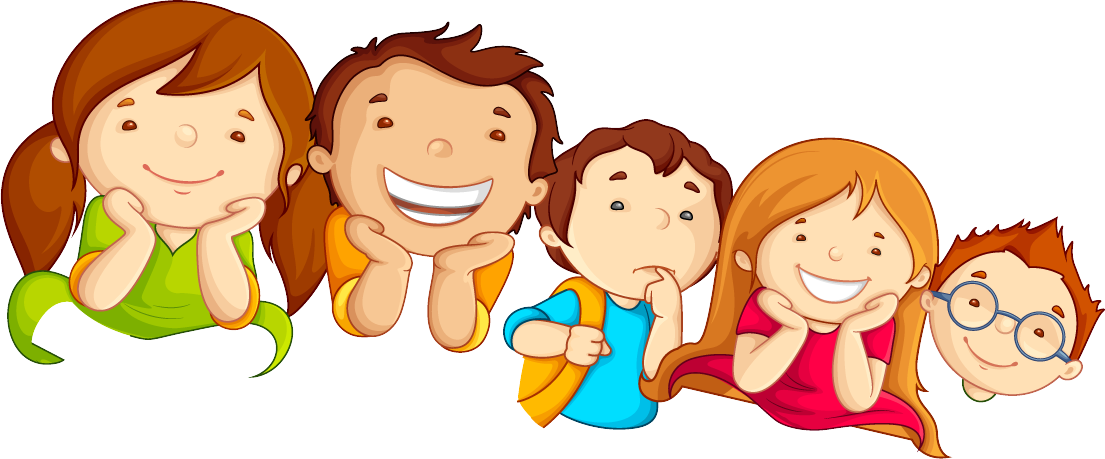 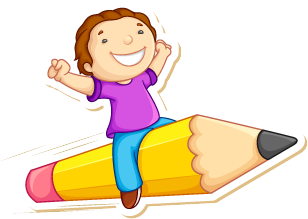 儿童成长教育PPT
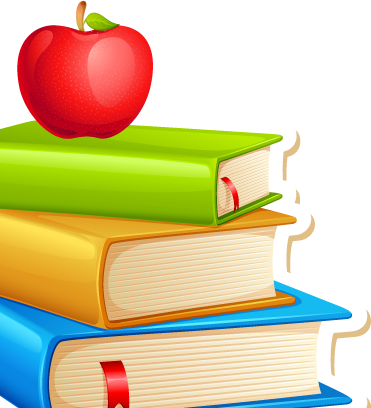 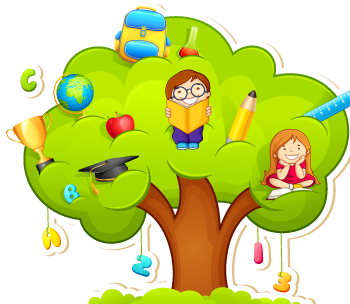 汇报人：千库网  汇报时间：XX年XX月
03
04
01
02
第一部分
第二部分
第三部分
第四部分
单击此处添加文字
单击此处添加文字
单击此处添加文字
单击此处添加文字
单击此处添加文字
单击此处添加文字
单击此处添加文字
单击此处添加文字
单击此处添加文字
单击此处添加文字
单击此处添加文字
单击此处添加文字
单击此处添加文字
单击此处添加文字
单击此处添加文字
单击此处添加文字
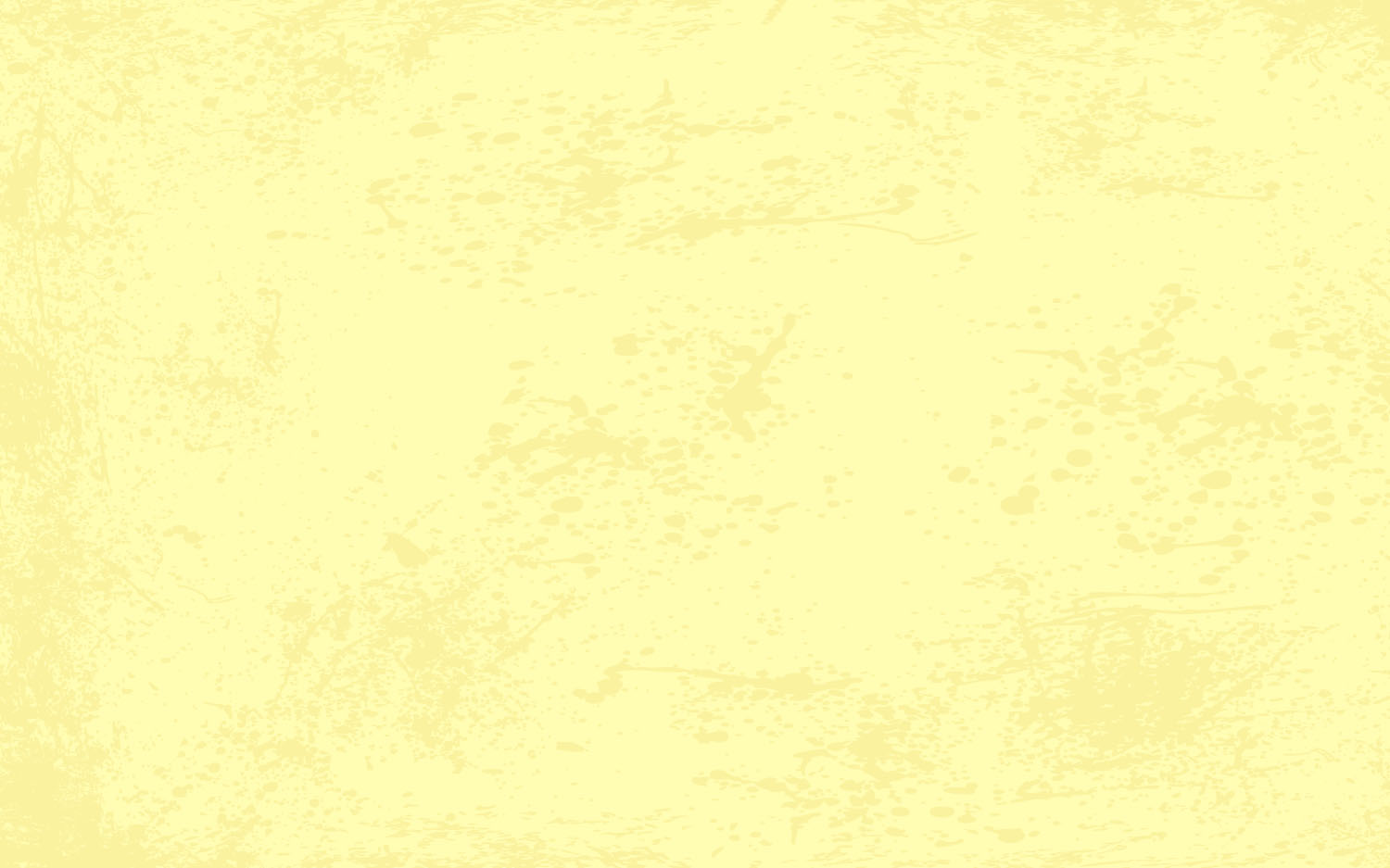 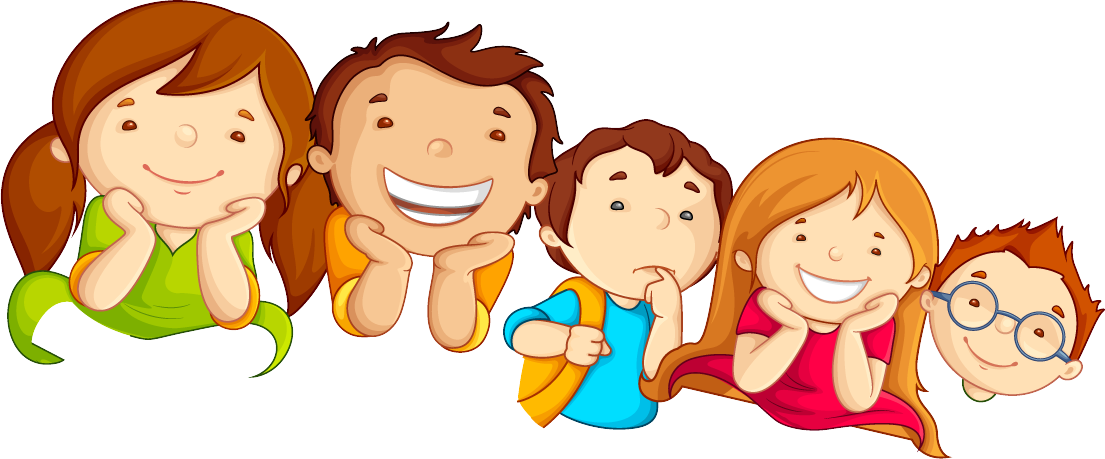 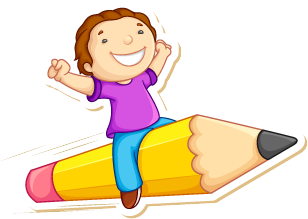 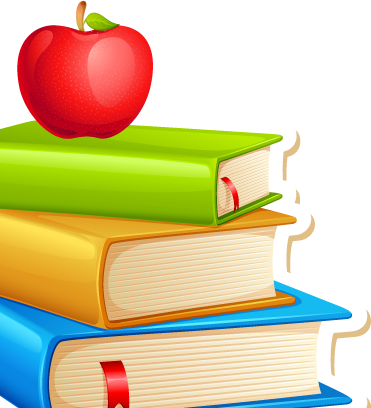 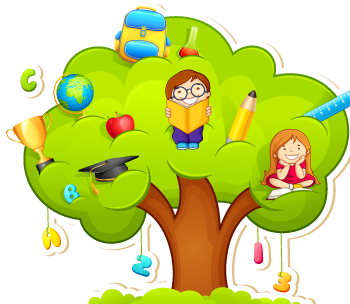 01
第一部分
单击此处添加文字
单击此处添加文字单击此处添加文字单击此处添加文字
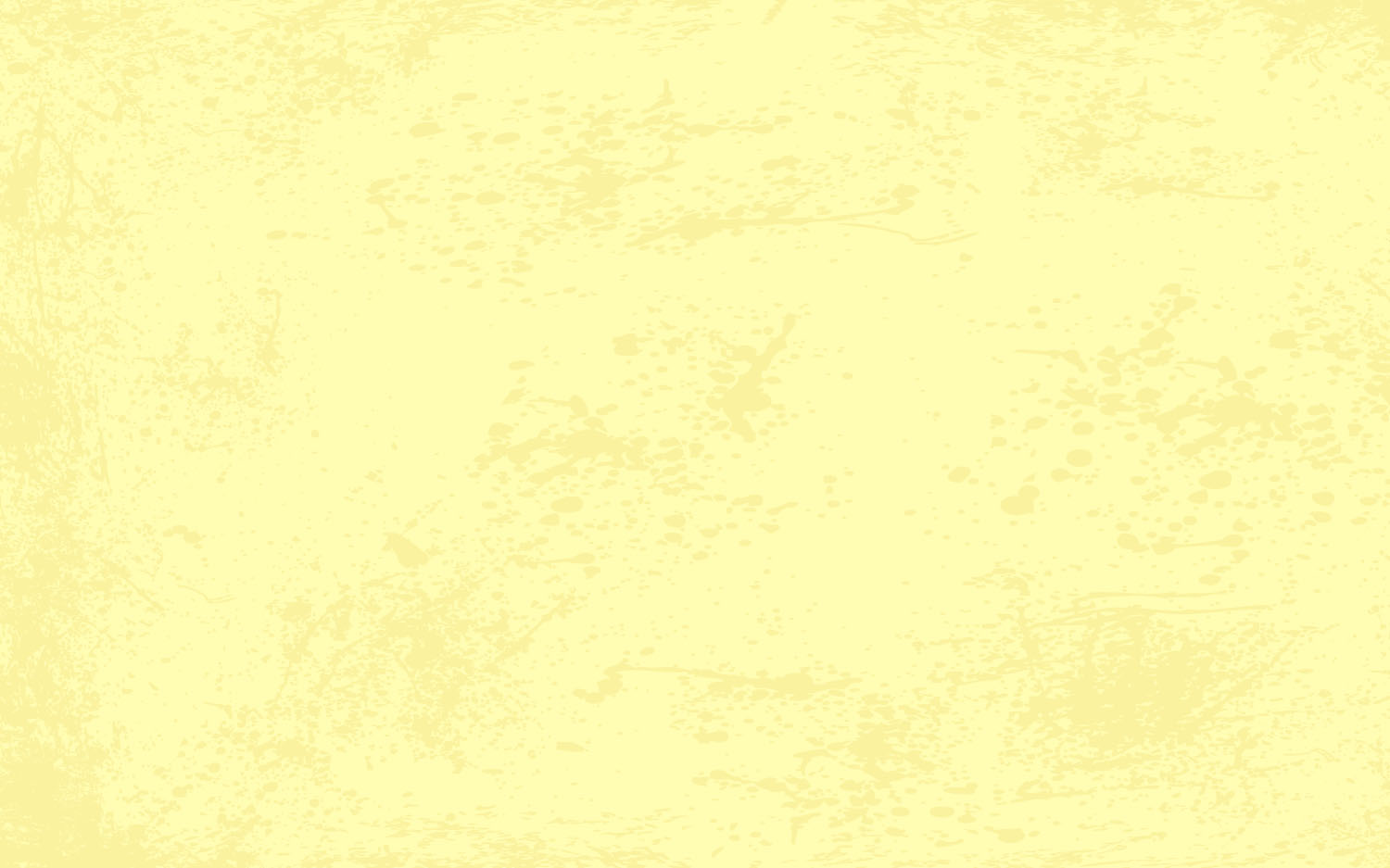 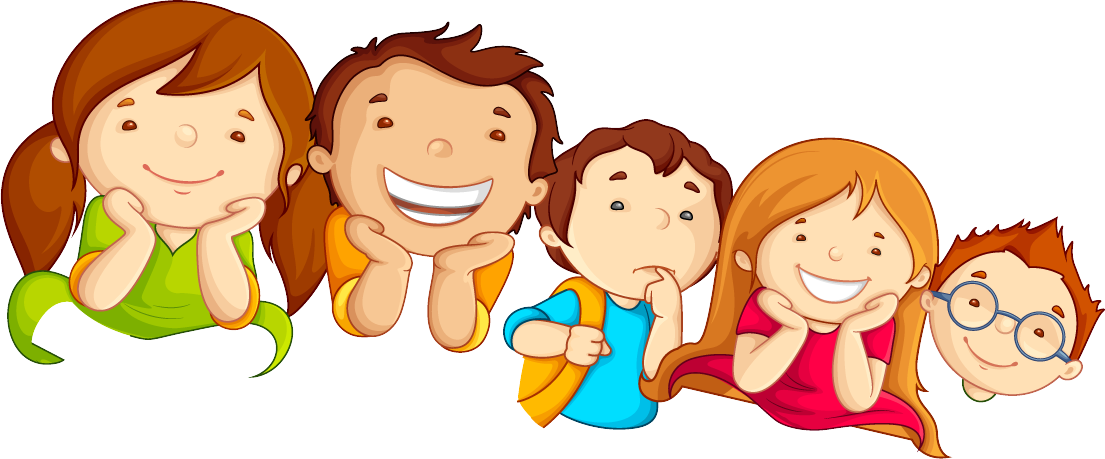 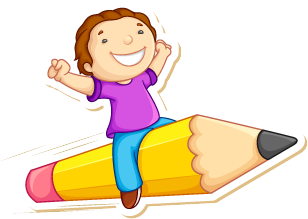 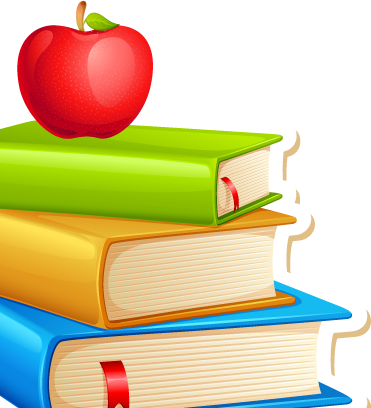 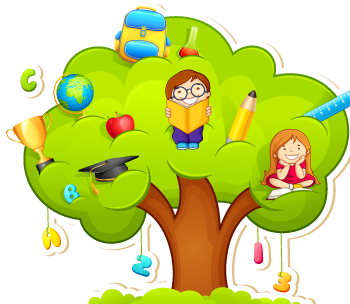 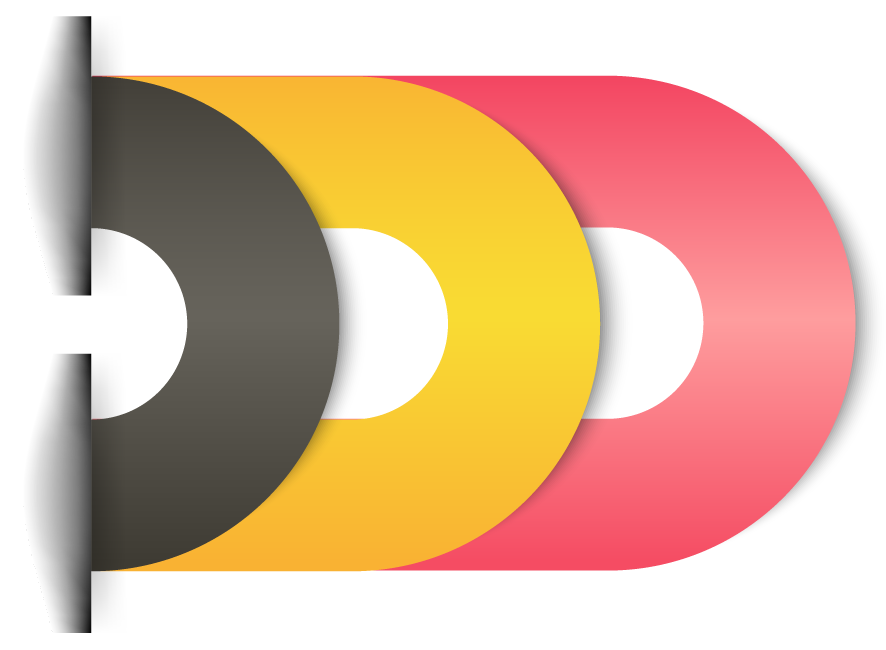 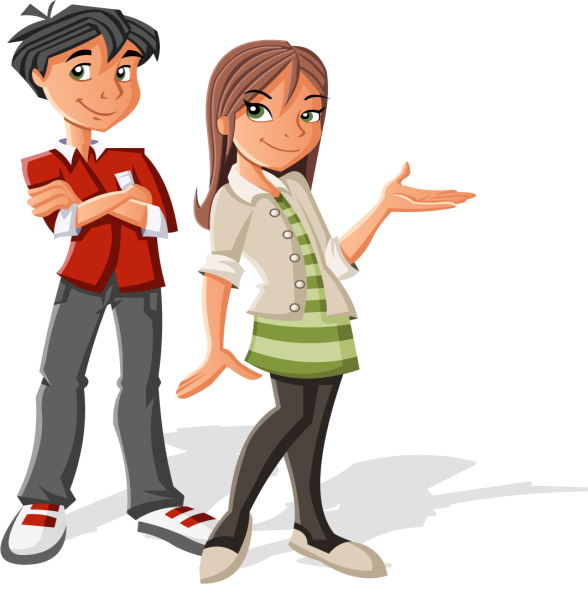 02
03
01
单击添加标题
单击添加标题
单击添加标题
单击添加文本单击添加文本
单击添加文本单击添加文本
单击添加文本单击添加文本
单击添加文本单击添加文本
单击添加文本单击添加文本
单击添加文本单击添加文本
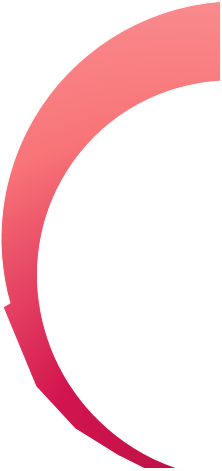 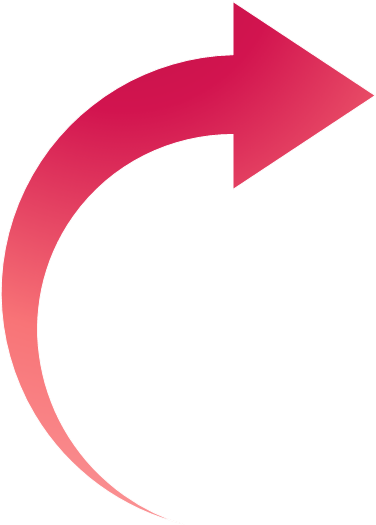 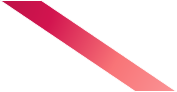 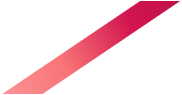 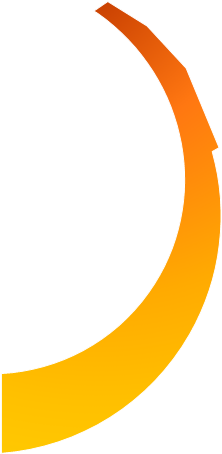 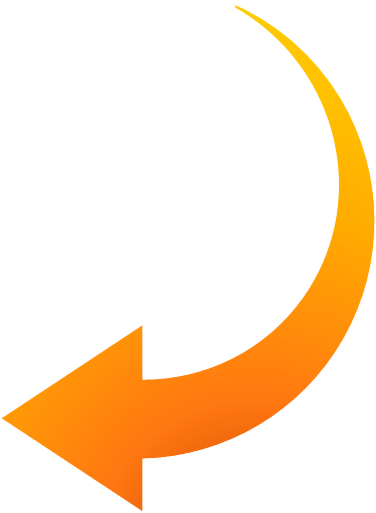 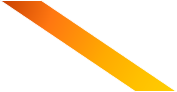 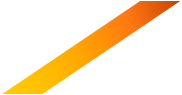 A
B
A
点击添加标题
点击添加文本
点击添加文本
点击添加文本
点击添加文本
B
点击添加文本
点击添加文本
点击添加标题
点击添加文本
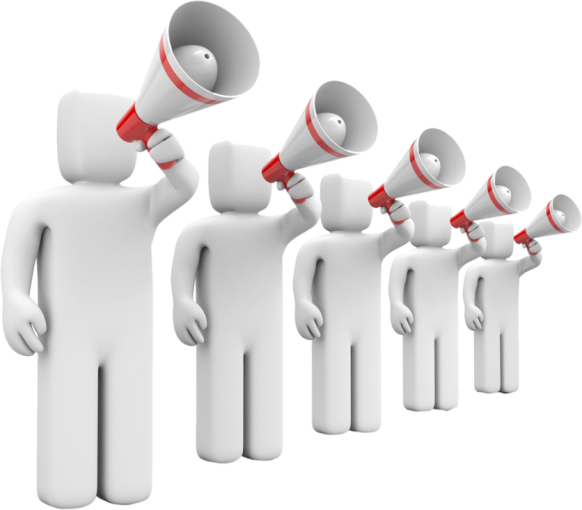 点击添加标题
点击添加文本
点击添加文本
点击添加文本
点击添加文本
点击添加文本
点击添加文本
单击添加文本内容
单击添加文本内容
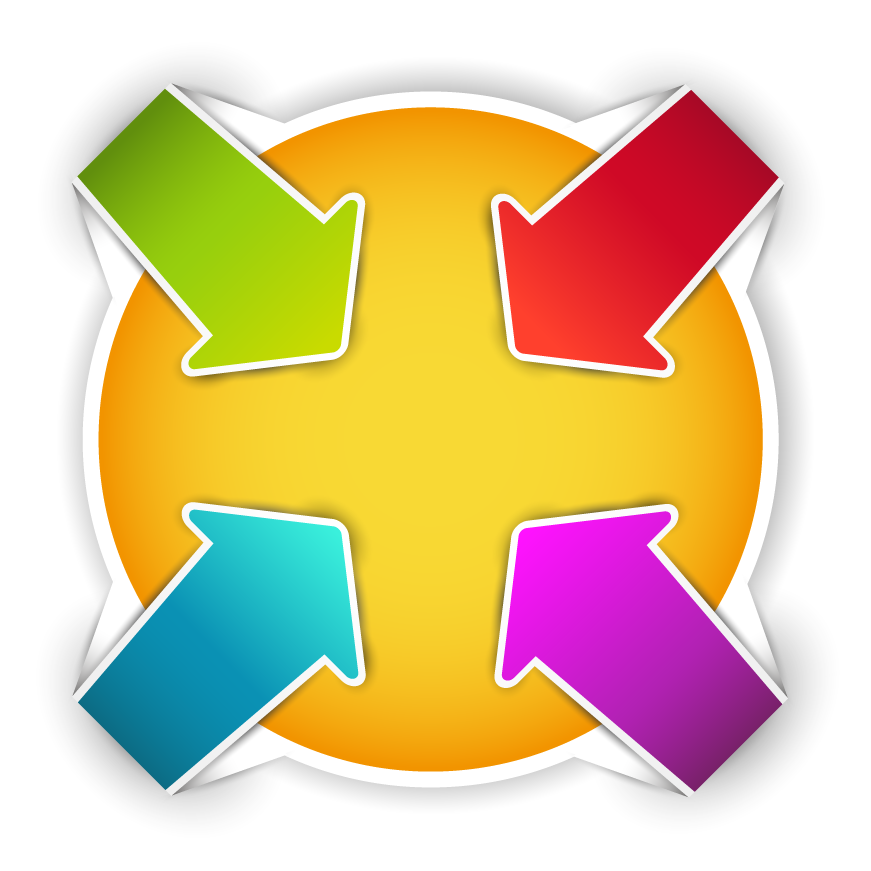 标题
标题
单击添加文本内容
单击添加文本内容
此处输入标题
PPT模板下载：www.1ppt.com/moban/     行业PPT模板：www.1ppt.com/hangye/ 
节日PPT模板：www.1ppt.com/jieri/           PPT素材下载：www.1ppt.com/sucai/
PPT背景图片：www.1ppt.com/beijing/      PPT图表下载：www.1ppt.com/tubiao/      
优秀PPT下载：www.1ppt.com/xiazai/        PPT教程： www.1ppt.com/powerpoint/      
Word教程： www.1ppt.com/word/              Excel教程：www.1ppt.com/excel/  
资料下载：www.1ppt.com/ziliao/                PPT课件下载：www.1ppt.com/kejian/ 
范文下载：www.1ppt.com/fanwen/             试卷下载：www.1ppt.com/shiti/  
教案下载：www.1ppt.com/jiaoan/
标题
标题
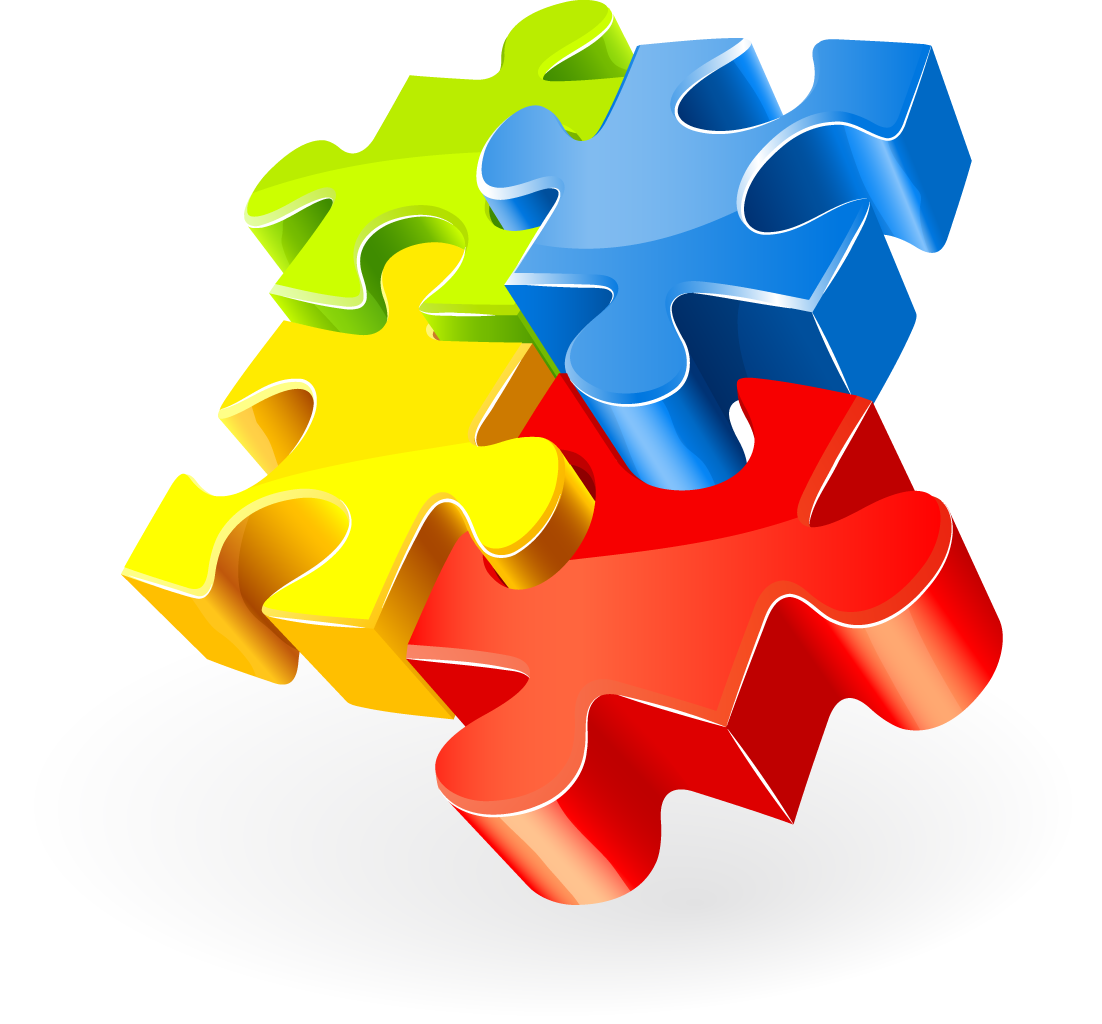 点击输入相关文字内容点击输入相关文字内容
点击输入相关文字内容
点击输入相关文字内容点击输入相关文字内容
点击输入相关文字内容
点击输入相关文字内容点击输入相关文字内容
点击输入相关文字内容
点击输入相关文字内容点击输入相关文字内容
点击输入相关文字内容
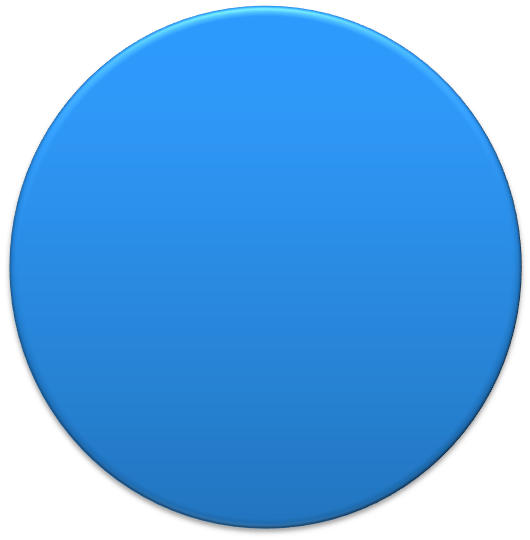 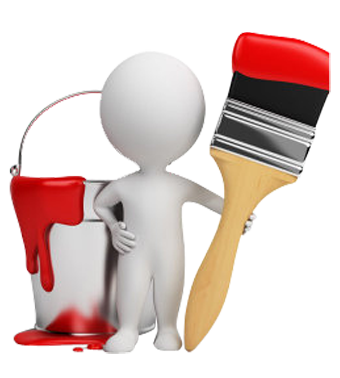 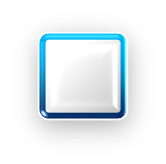 点击添加文本
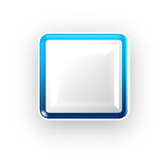 点击添加文本
添加文字说明
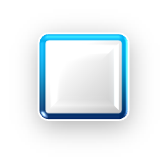 点击添加文本
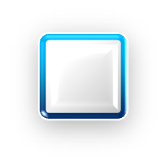 点击添加文本
02
第二部分
单击此处添加文字
单击此处添加文字单击此处添加文字单击此处添加文字
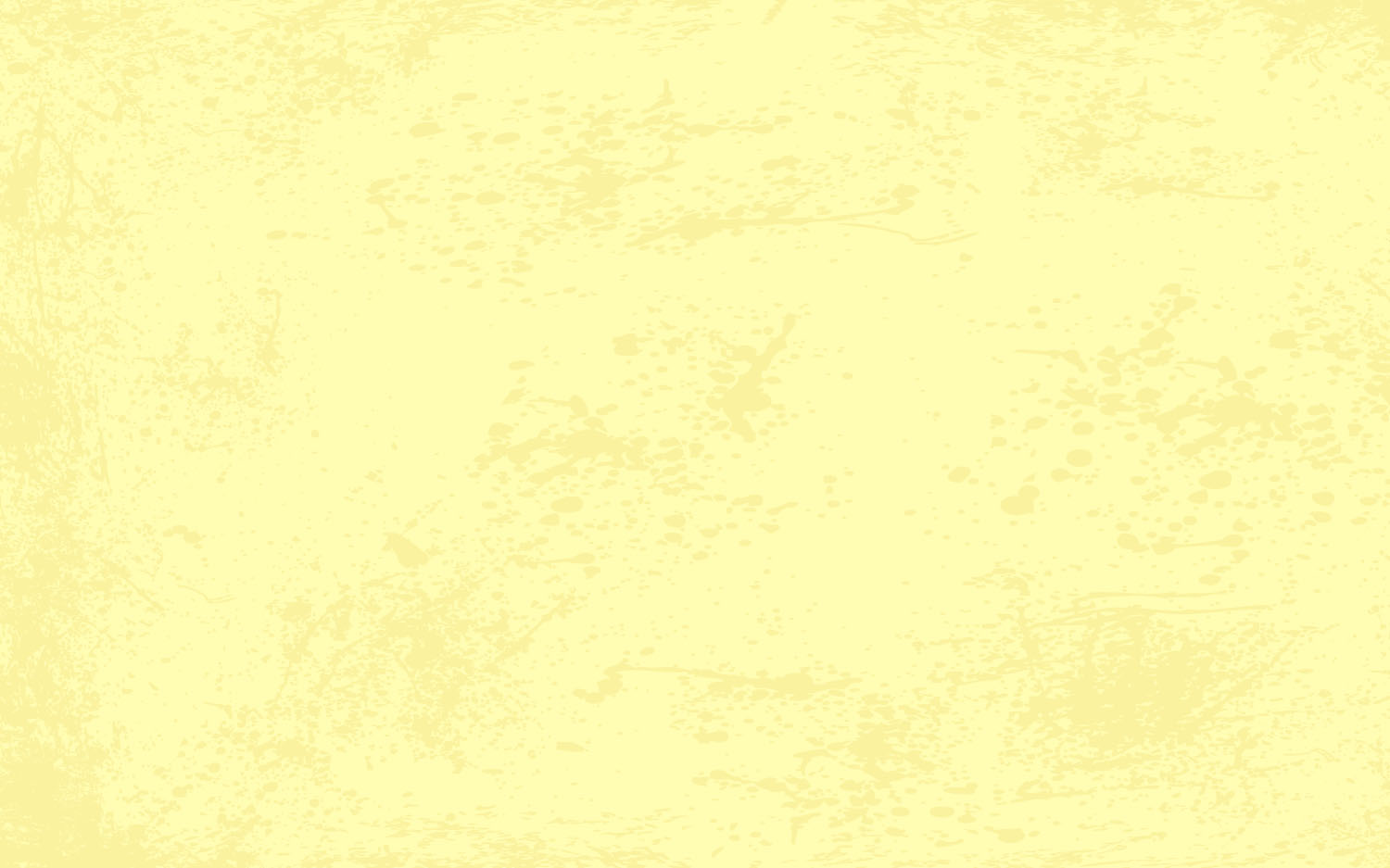 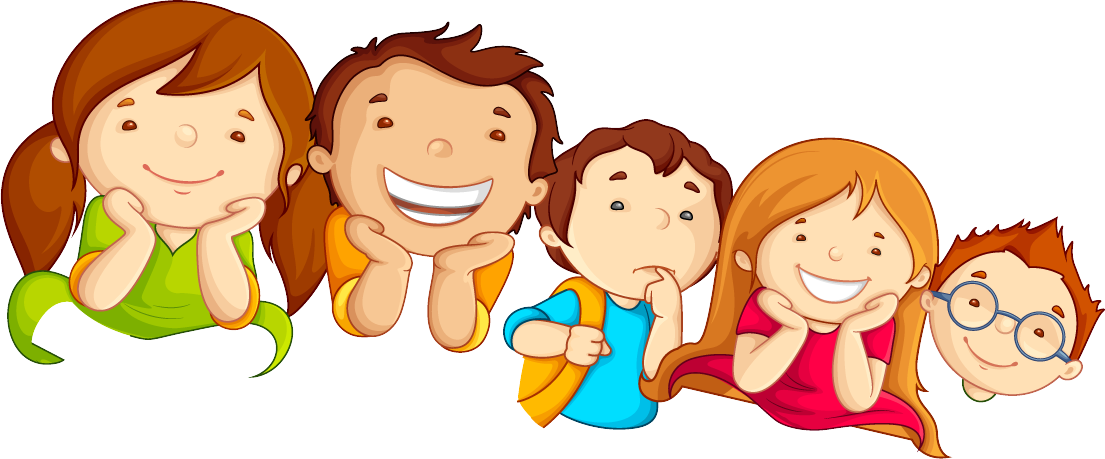 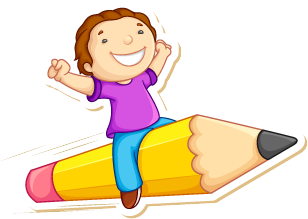 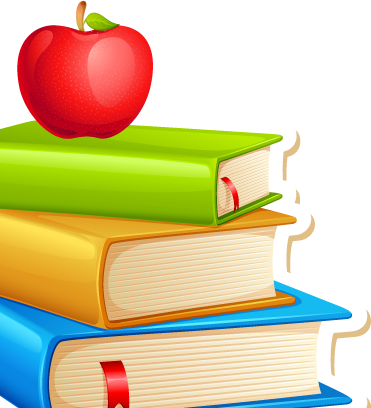 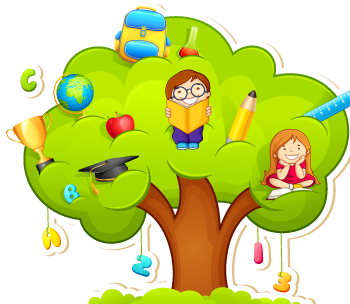 文本
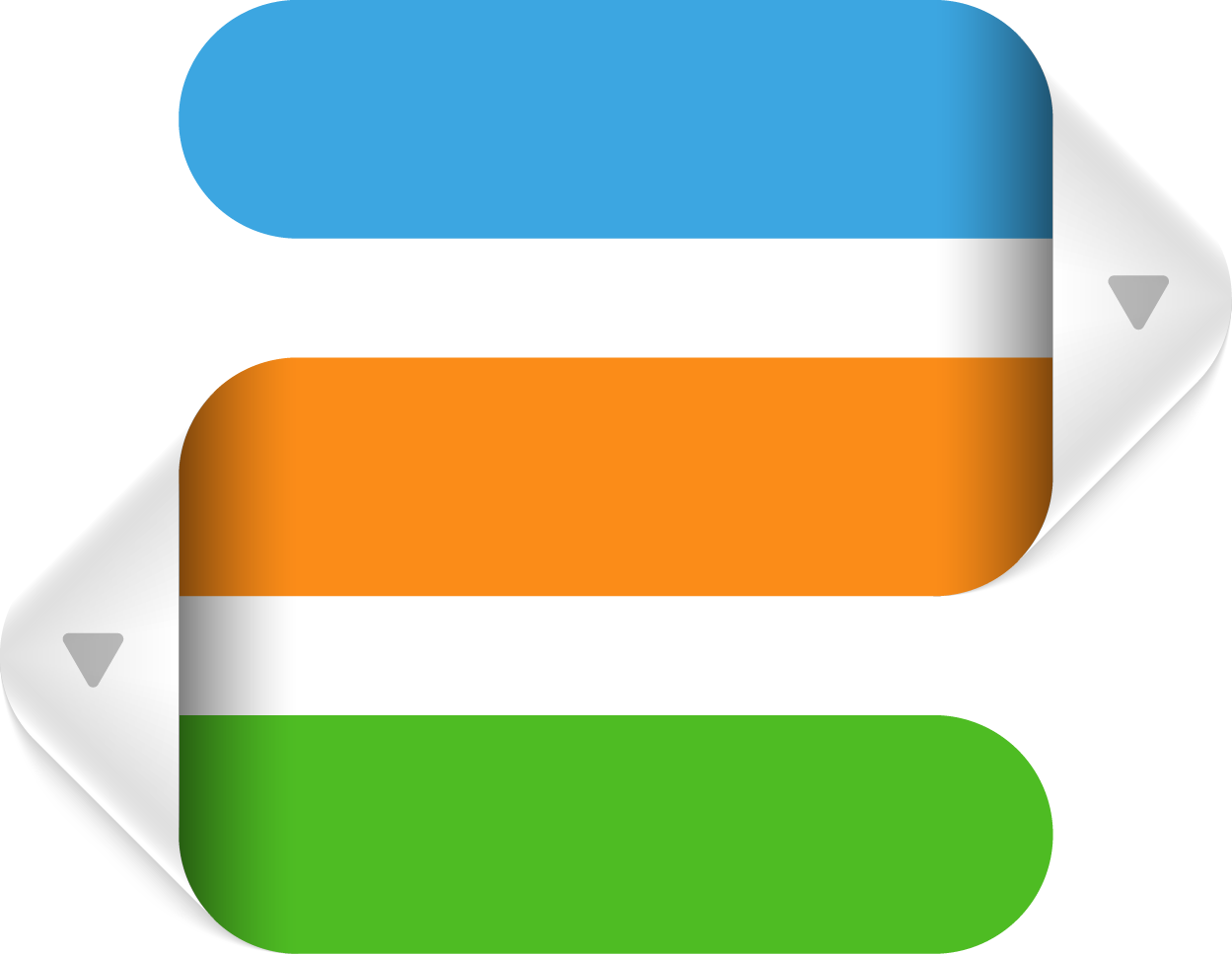 您的标题写在这里
您的内容打在这里
您的内容打在这里
文本
您的内容打在这里
您的内容打在这里
文本
您的内容打在这里
您的内容打在这里
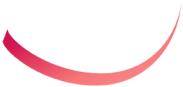 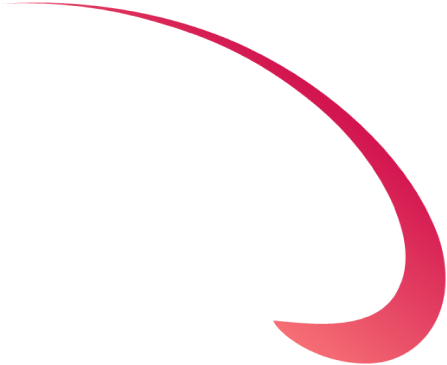 添加标题
点击添加文本    
点击添加文本
添加标题
点击添加文本    
点击添加文本
添加标题
点击添加文本    
点击添加文本
添加标题
点击添加文本    
点击添加文本
点击添加文本    
点击添加文本
点击添加文本    
点击添加文本
点击添加文本    
点击添加文本
点击添加文本    
点击添加文本
点击添加标题
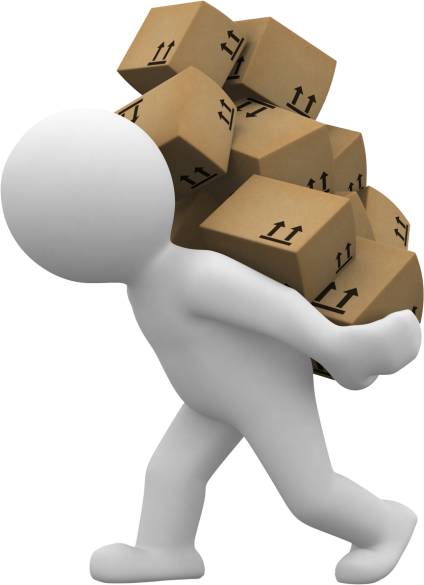 点击添加标题
点击添加文本    
点击添加文本
点击添加文本    
点击添加文本
点击添加标题
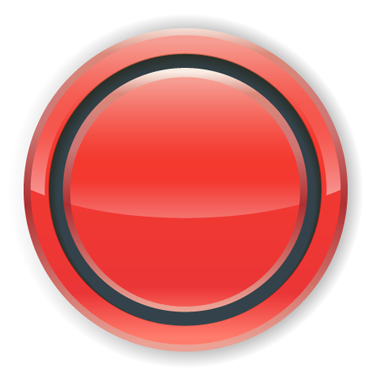 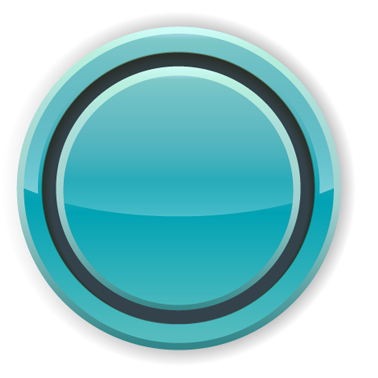 单击添加文本单击添加文本
单击添加文本单击添加文本
添加标题
单击添加文本单击添加文本
单击添加文本单击添加文本
添加标题
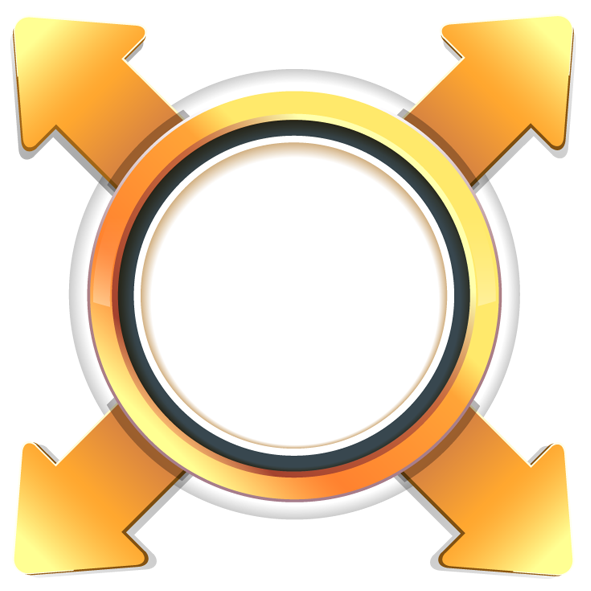 标题
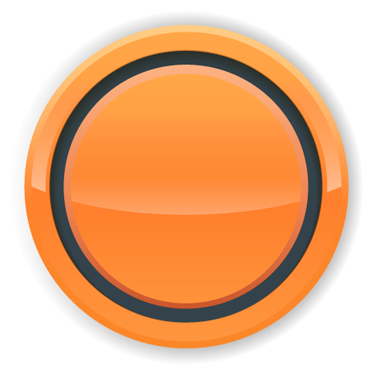 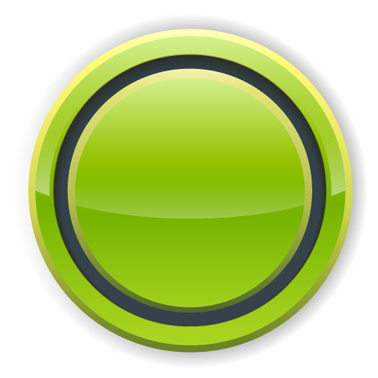 添加标题
单击添加文本单击添加文本
单击添加文本单击添加文本
单击添加文本单击添加文本
单击添加文本单击添加文本
添加标题
点击添加标题
点击添加文本
1
点击添加文本
添加标题
点击添加标题
点击添加标题
3
2
点击添加文本
点击添加文本
点击添加文本
点击添加文本
03
第三部分
单击此处添加文字
单击此处添加文字单击此处添加文字单击此处添加文字
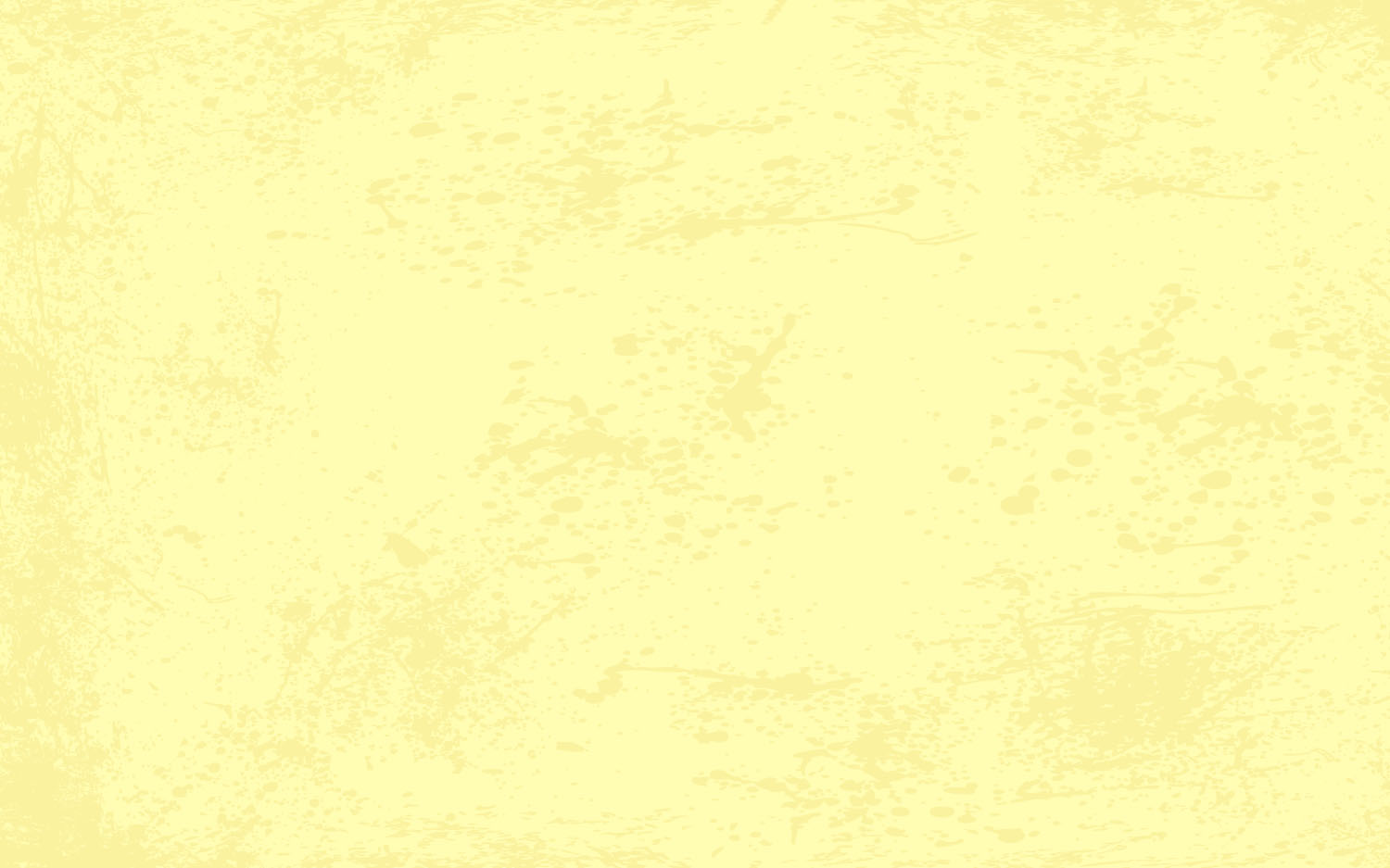 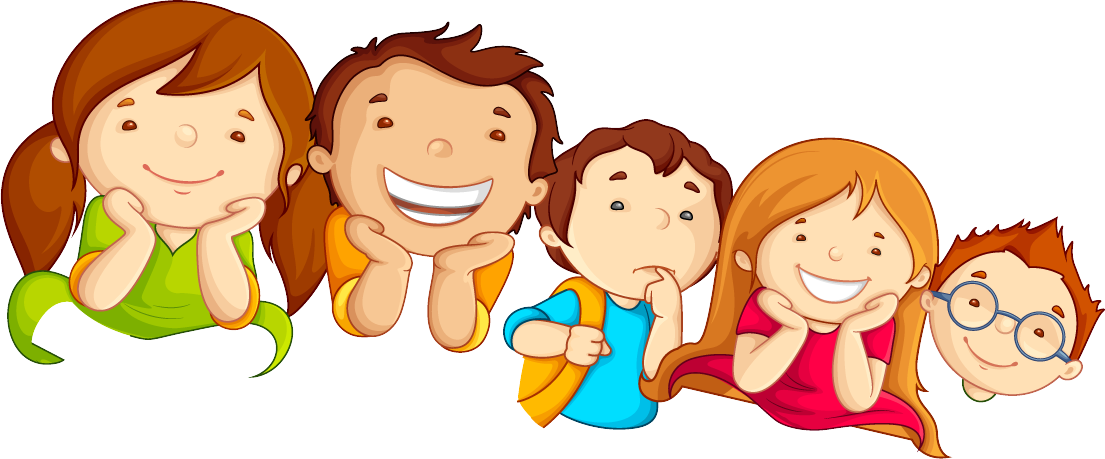 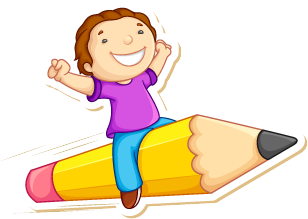 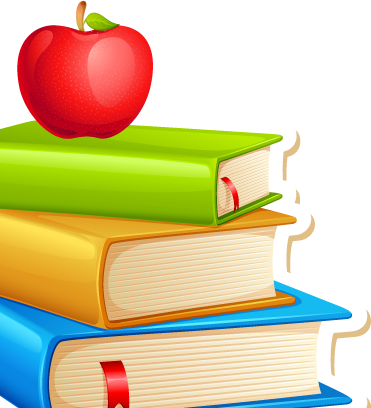 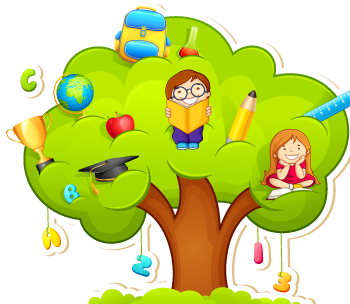 分标题一
分标题二
分标题三
分标题四
点击添加文本
点击添加文本
点击添加文本
点击添加文本
点击添加文本
点击添加文本
点击添加文本
点击添加文本
点击添加文本
点击添加文本
点击添加文本
点击添加文本
点击添加文本
点击添加文本
点击添加文本
点击添加文本
此处添加内容
此处添加内容
点击添加内容文字点击添加内容文字
点击添加内容文字点击添加内容文字
点击添加内容文字点击添加内容文字
此处添加内容
点击添加内容文字点击添加内容文字
此处添加内容
此处添加内容
点击添加内容文字点击添加内容文字
点击添加内容文字点击添加内容文字
此处添加内容
点击添加文本点击添加文本
点击添加文本点击添加文本
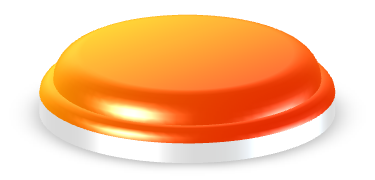 点击添加文本点击添加文本
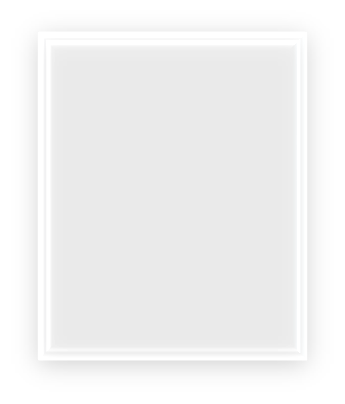 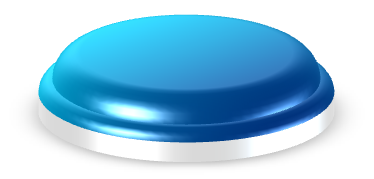 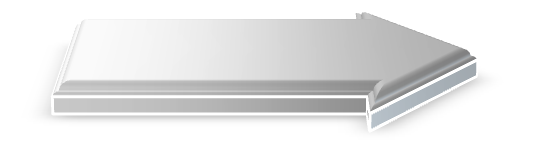 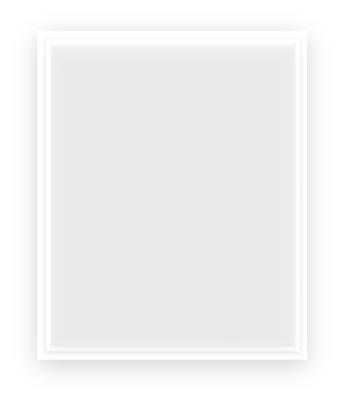 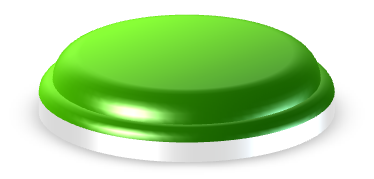 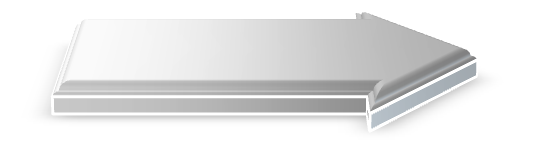 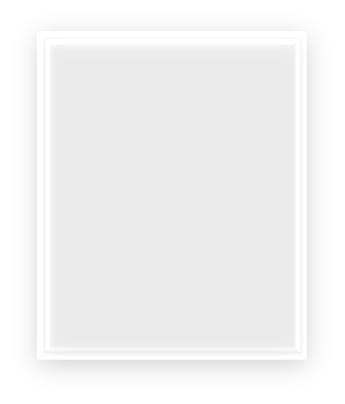 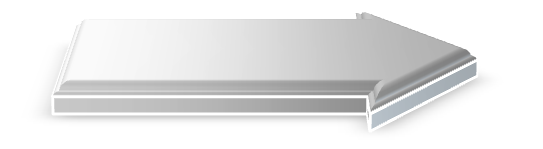 点击添加文本点击添加文本
点击添加文本点击添加文本
点击添加文本点击添加文本
点击添加文本点击添加文本
点击添加文本点击添加文本
点击添加文本点击添加文本
添加文字标题
此处添加文字此处添加文字说明此处添加文字此处添加文字说明
此处添加文字此处添加文字说明此处添加文字此处添加文字说明
1,000
800
600
400
200
820
620
500
0
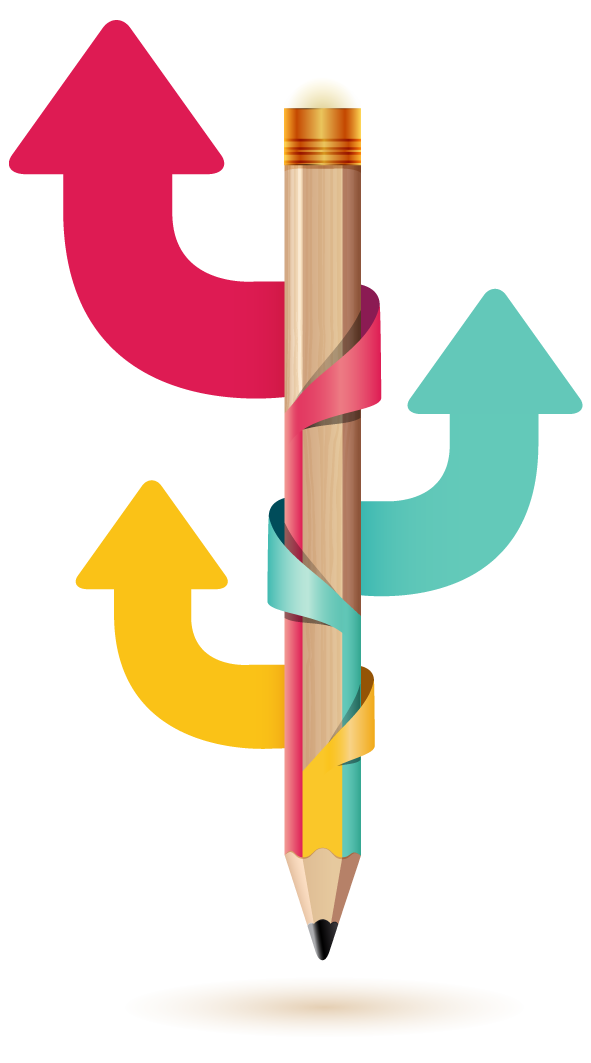 添加标题
B
单击添加文本单击添加文本
单击添加文本单击添加文本
C
A
添加标题
添加标题
单击添加文本单击添加文本
单击添加文本单击添加文本
单击添加文本单击添加文本
单击添加文本单击添加文本
04
第四部分
单击此处添加文字
单击此处添加文字单击此处添加文字单击此处添加文字
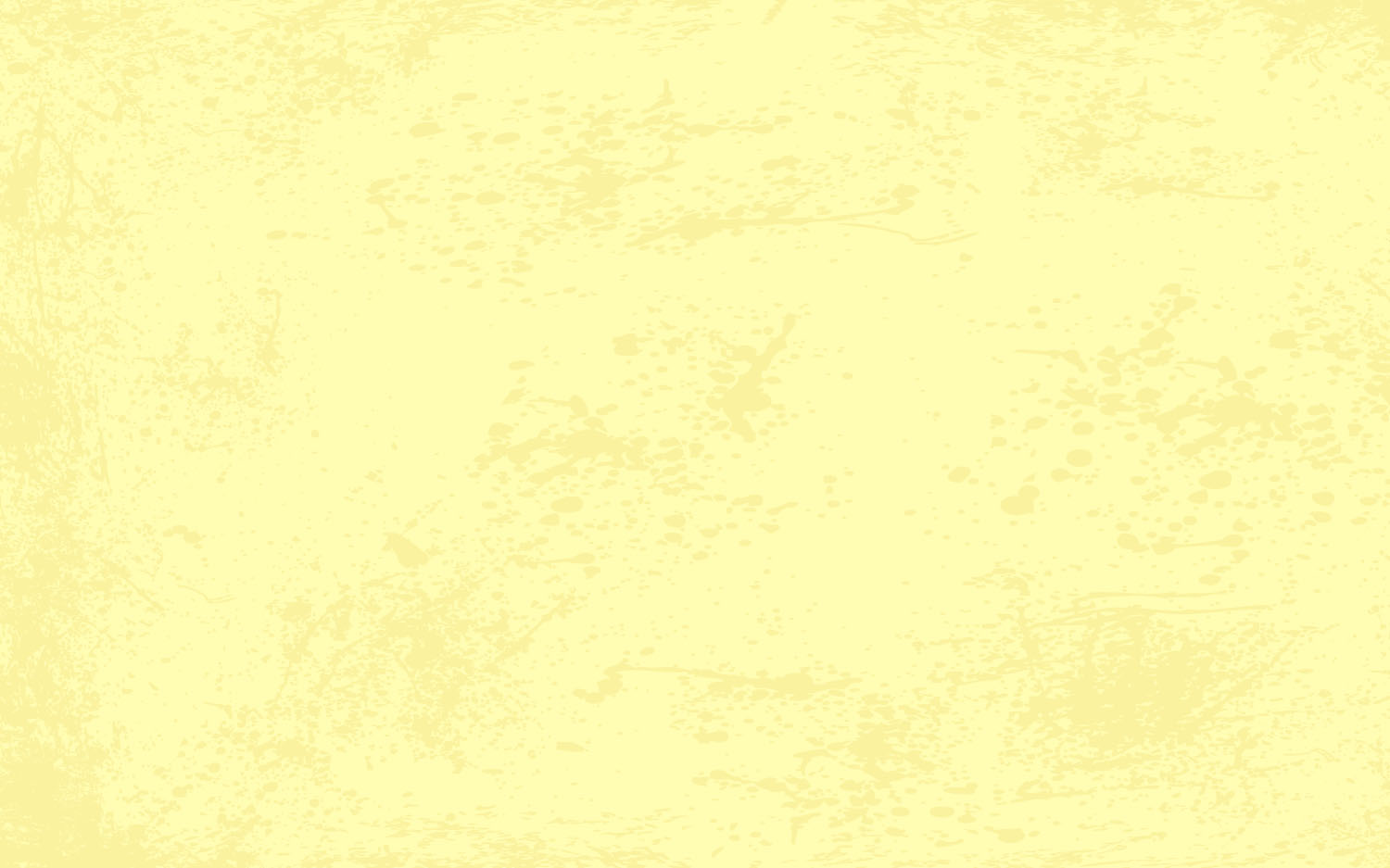 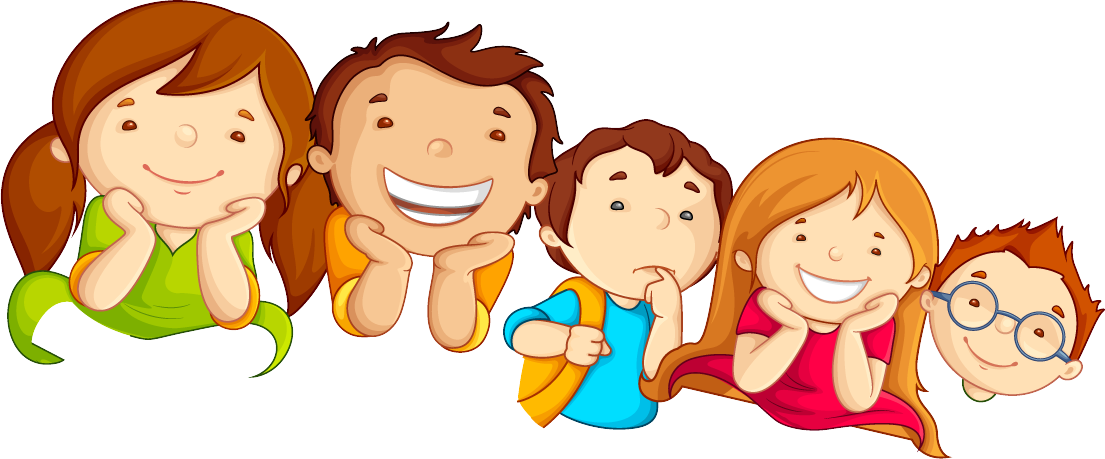 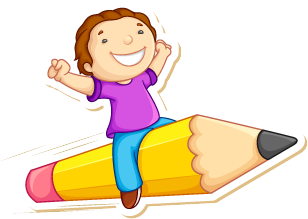 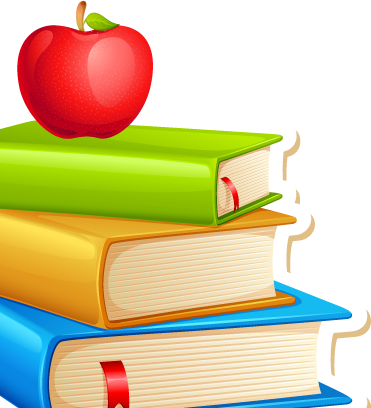 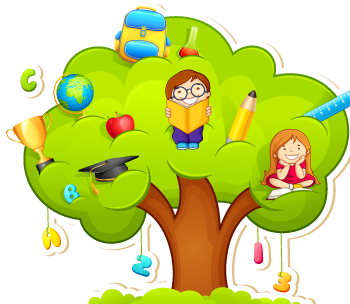 W
O
S
T
点击添加文本    
点击添加文本
点击添加文本    
点击添加文本
点击添加文本    
点击添加文本
点击添加文本    
点击添加文本
点击添加文本    
点击添加文本
点击添加文本    
点击添加文本
点击添加文本    
点击添加文本
点击添加文本    
点击添加文本
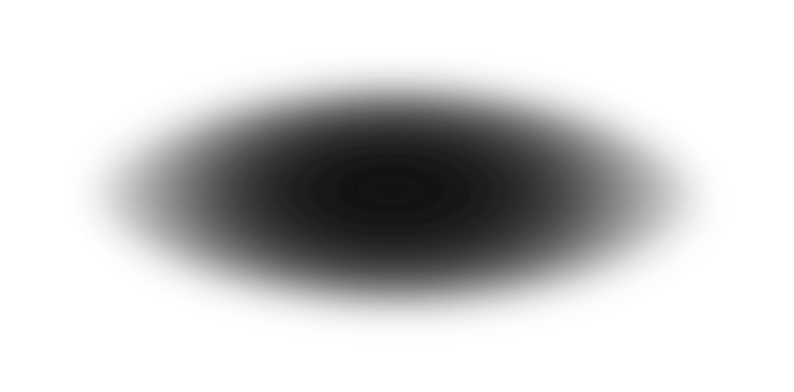 点击添加文本
点击添加文本
点击添加文本
点击添加文本
点击添加文本    
点击添加文本
点击添加文本
点击添加文本    
点击添加文本
点击添加文本
点击添加文本    
点击添加文本
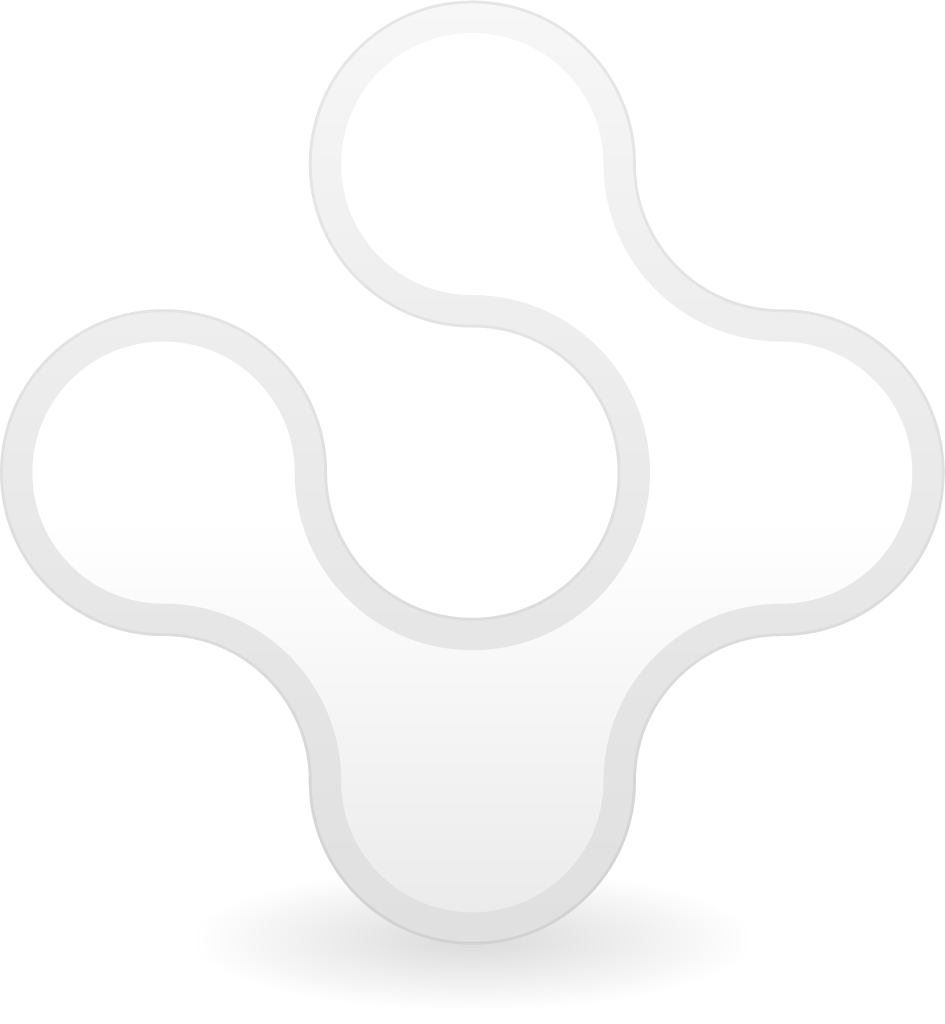 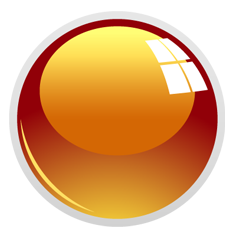 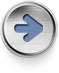 文字内容
点击输入文本信息
您的内容打在这里或者通过复制您的文本后在此框中选择粘贴您的内容打在这里或者通过复制您的文本后在此框中
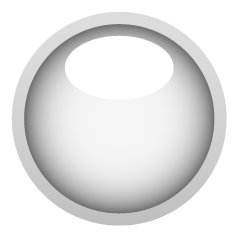 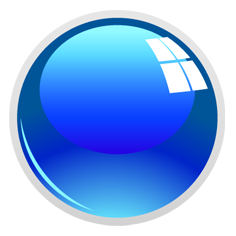 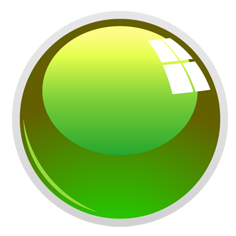 文字内容
文字内容
文字内容
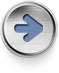 点击输入文本信息
您的内容打在这里或者通过复制您的文本后在此框中选择粘贴您的内容打在这里或者通过复制您的文本后在此框中
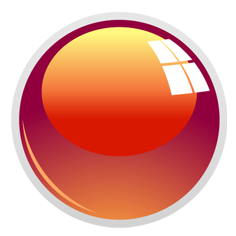 文字内容
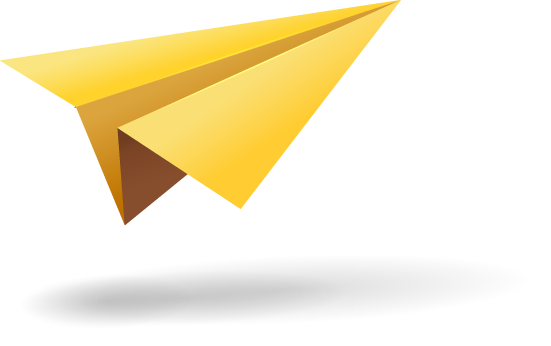 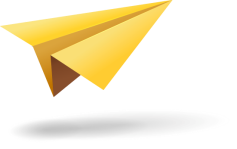 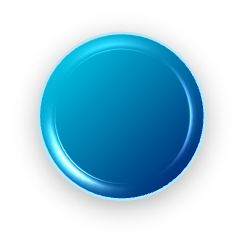 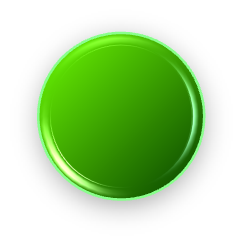 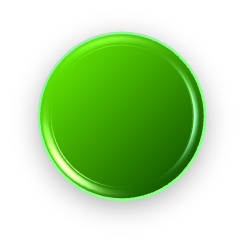 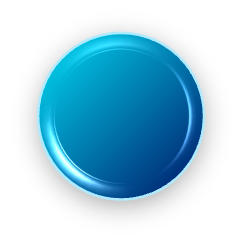 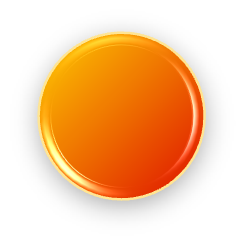 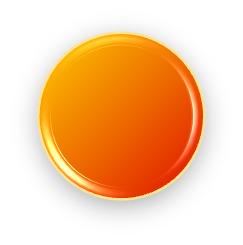 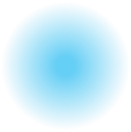 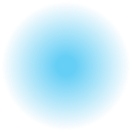 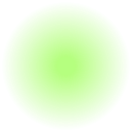 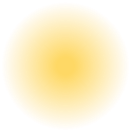 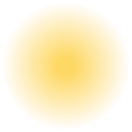 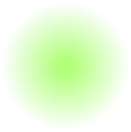 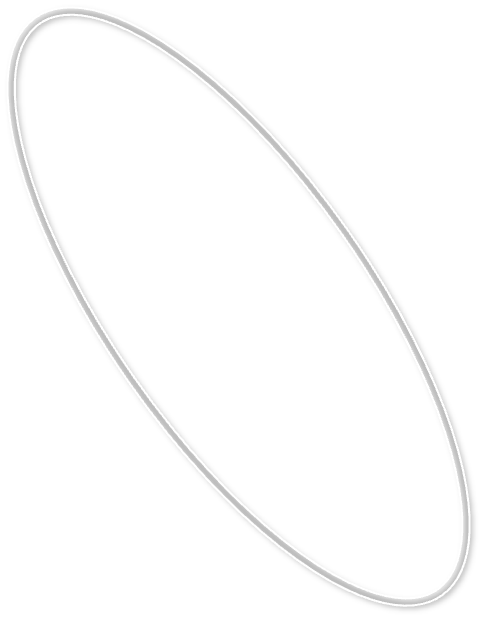 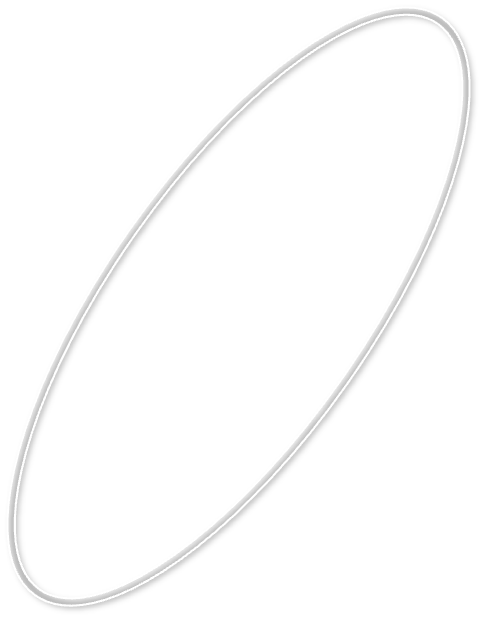 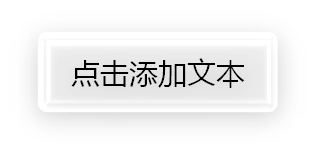 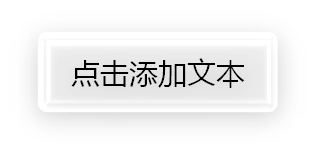 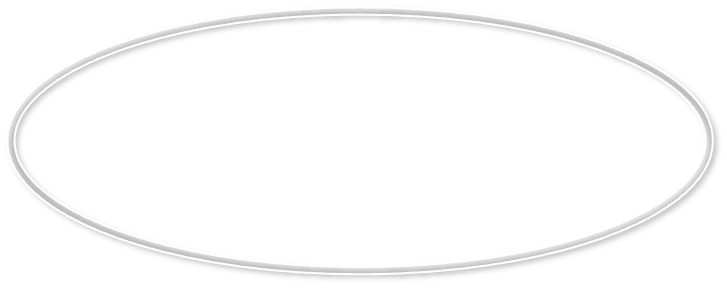 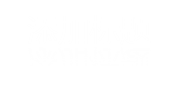 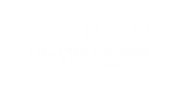 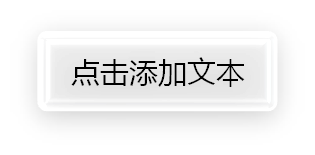 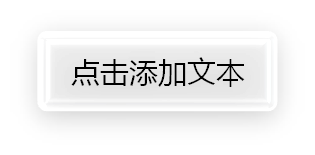 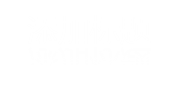 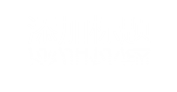 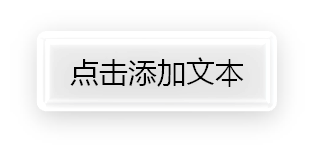 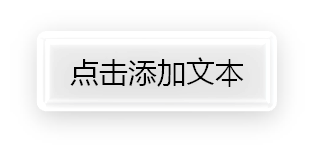 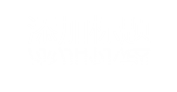 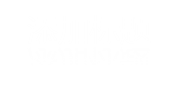 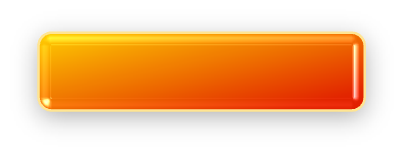 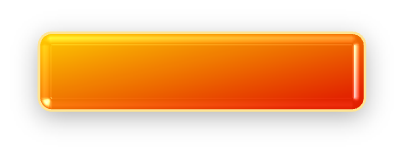 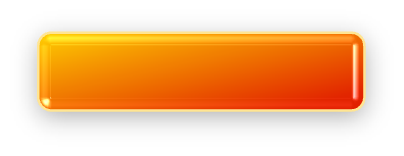 点击添加内容
点击添加内容
点击添加内容
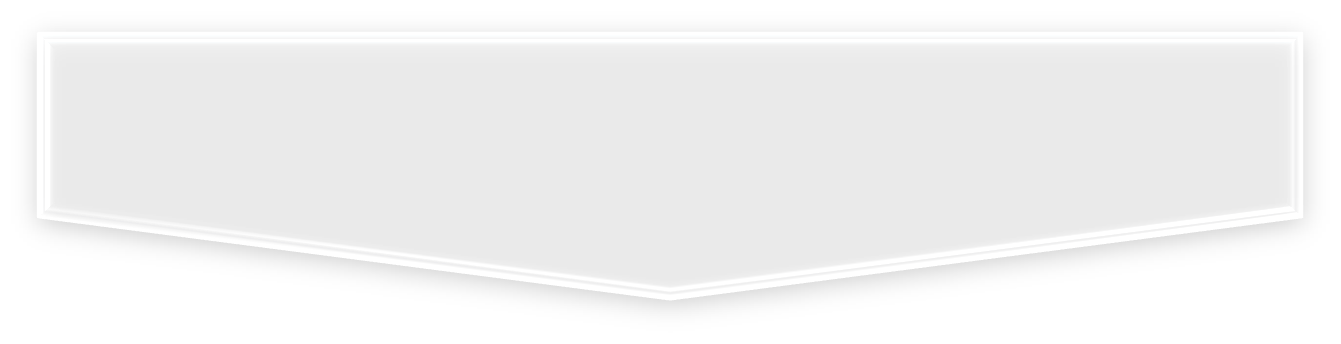 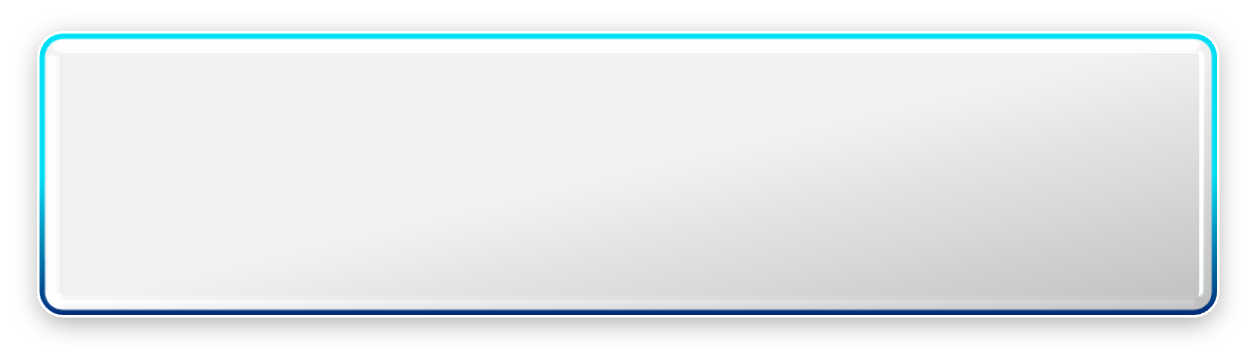 请输入相关内容请输入相关内容请输入相关内容相关内容请输入相关内容相关内容请输入相关内容请输入相关内容请输入相关内容请输入相关内容相关内容请输入相关内容相关内容请输入相关
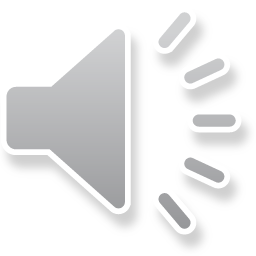 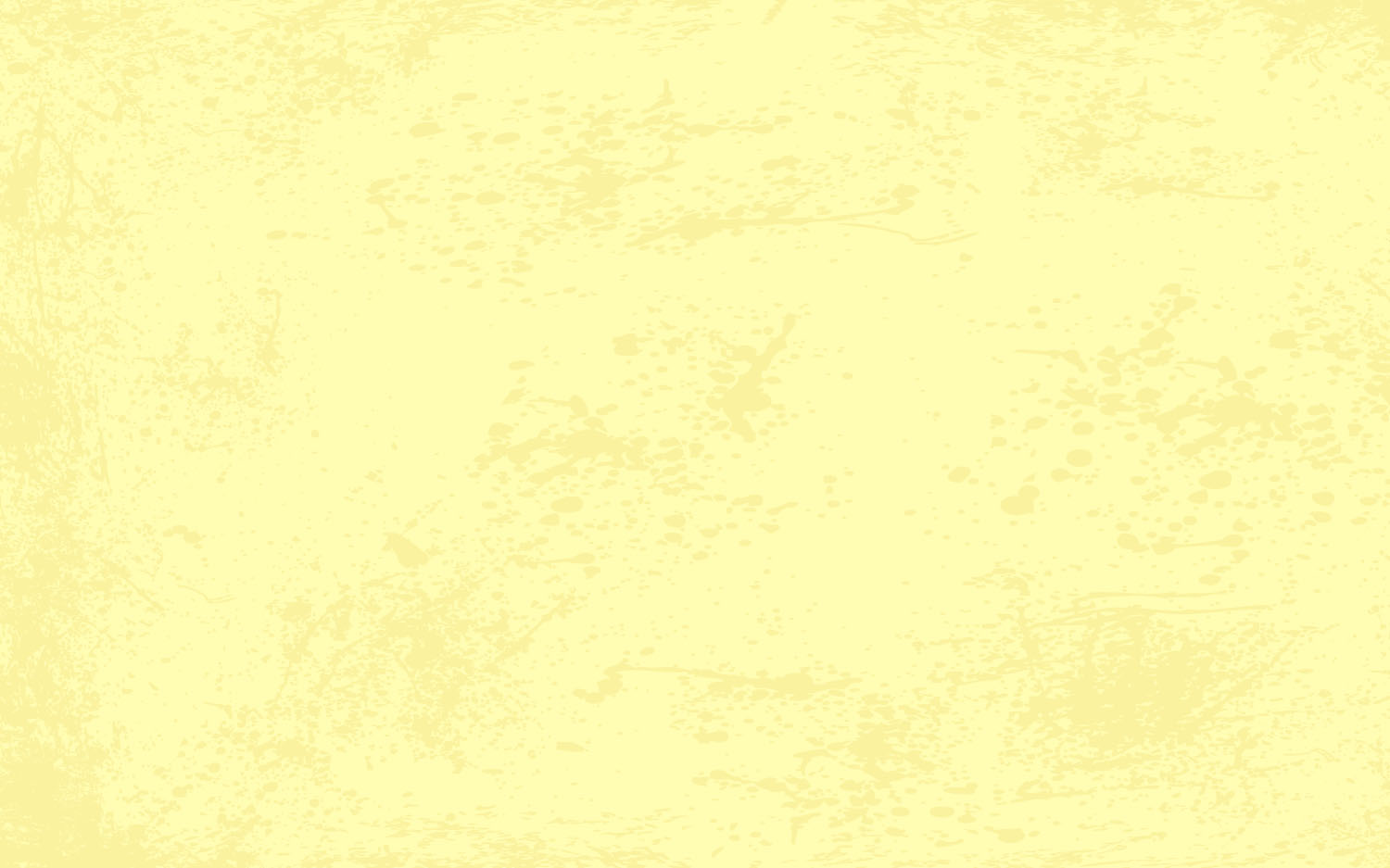 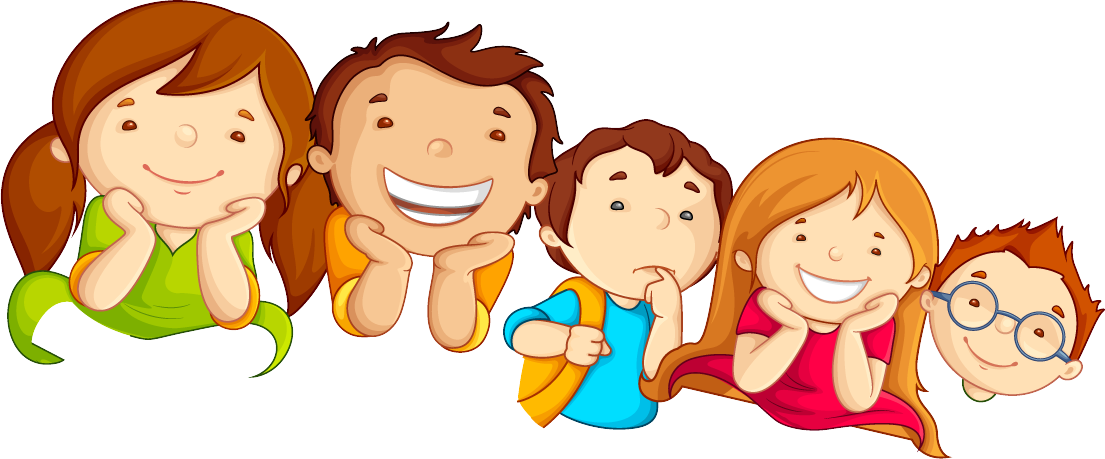 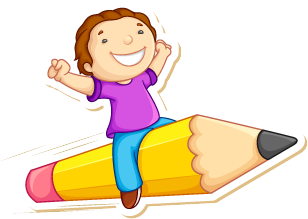 感谢观看
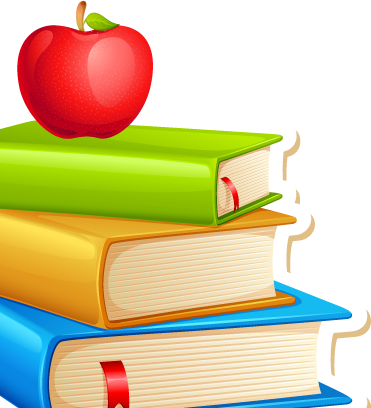 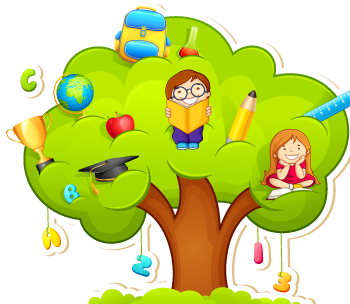 汇报：PENG  导师：BAOTU